Rozklad světla
Sluneční světlo (bílé světlo) je složeno z různých barev: (wikipedie)

Červená
Oranžová
Žlutá 
Zelená
Azurová
Modrá
Fialová
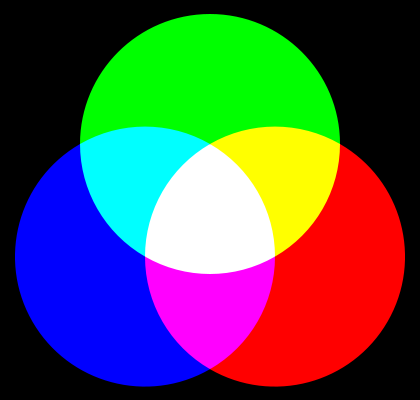 Optický hranol (wikipedie)

slouží k rozkladu světla na spojité spektrum barev 
příklady v praxi: duha, skvrny oleje na vodní hladině, odraz na CD, …)
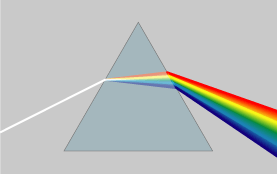 Duha
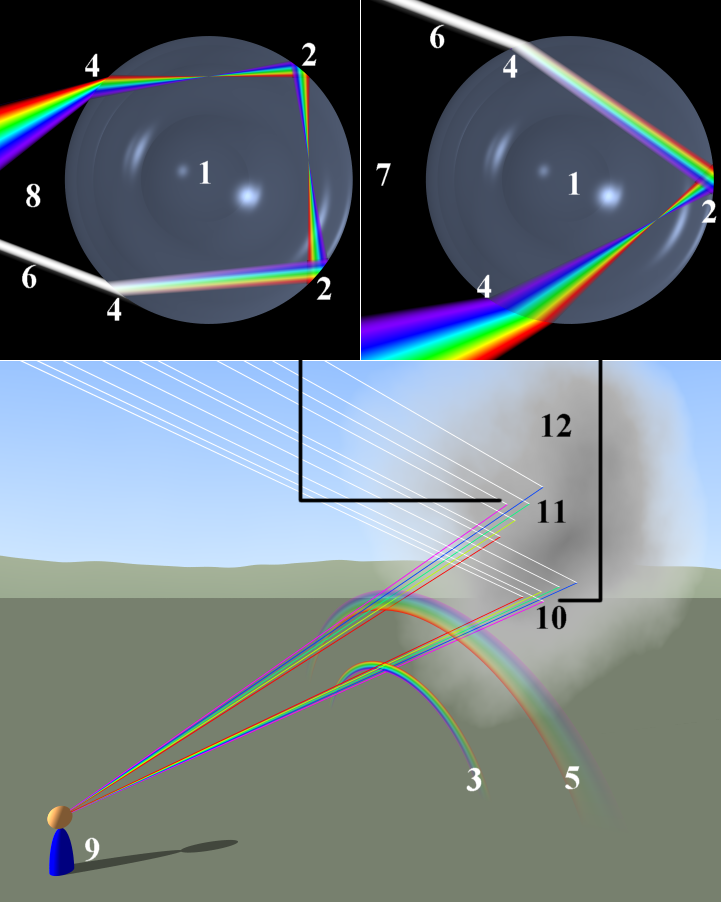 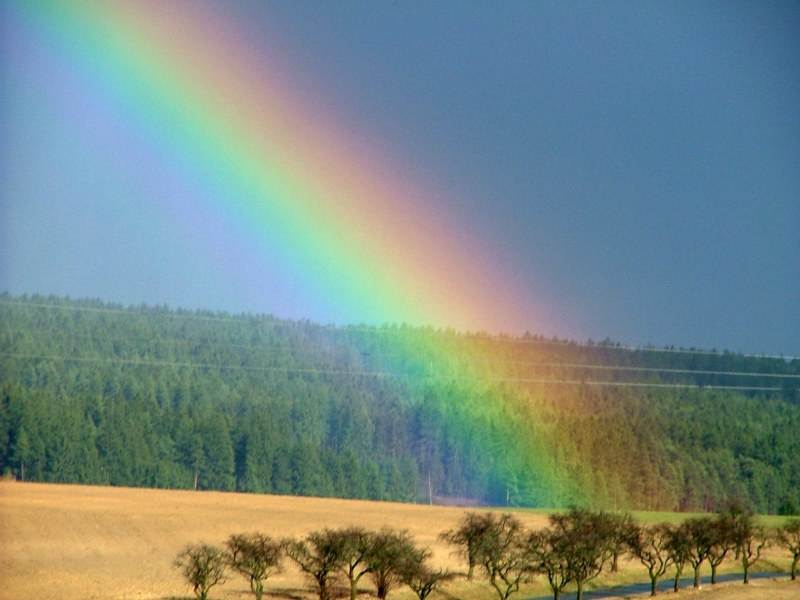 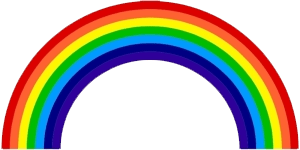